« Дидактические игры для детей 5-6 лет по сказкам».
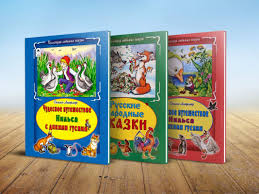 Воспитатель Д/С №13 «Кораблик»
Асоскова А.Д.
Сегодня у нас будет очень интересное занятие. У нас будут игры по сказкам. В конце занятия мы подведем итог: кто лучше знает сказки.  


Игра 1. «Чьи слова?»
- «Не пей Иванушка, козленочком станешь» 


- «Не садись на пенек, не ешь пирожок»
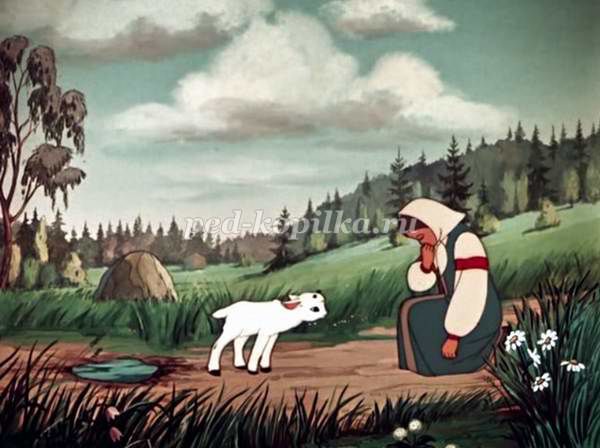 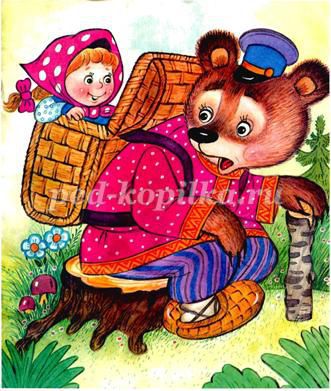 -«Кто сидел на моём стуле и сломал его?»








-«Спасите, нас съел серый волк»
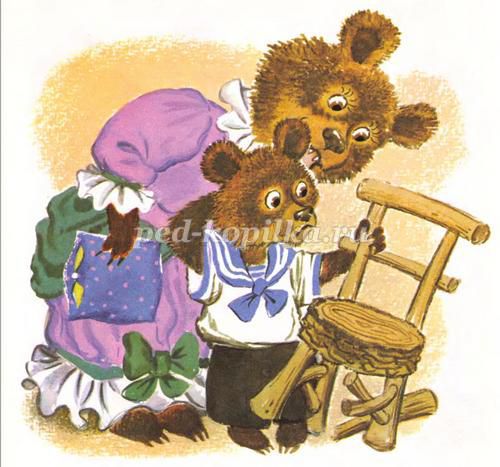 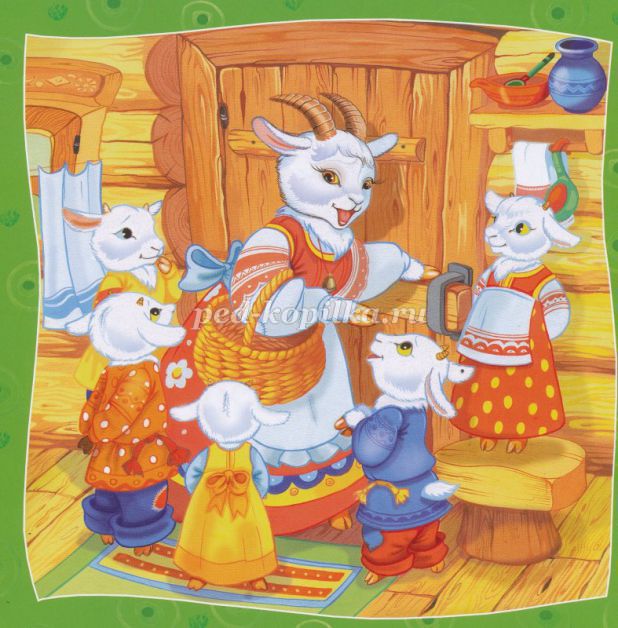 - «Ловись, рыбка, большая и маленькая»







 - «Тепло ли тебе, девица, тепло ли тебе, красная»
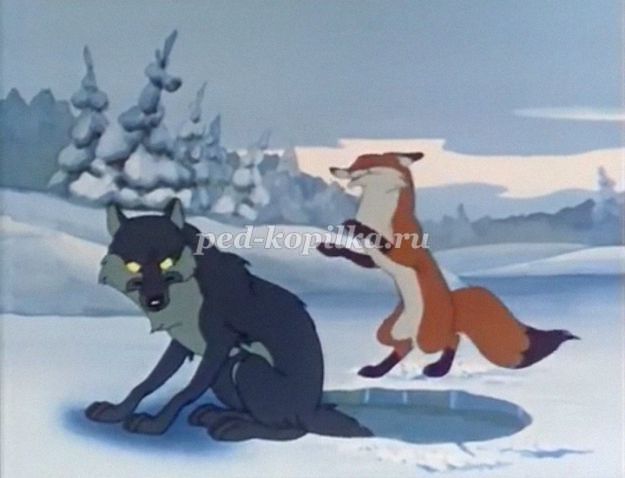 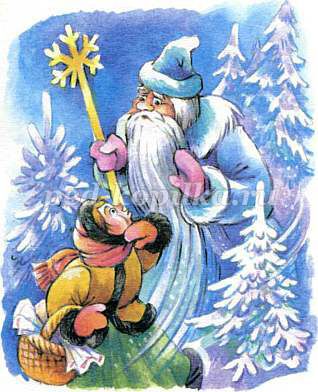 - "По щучьему велению, по моему хотению..." 
 






 

- "Битый небитого везет"
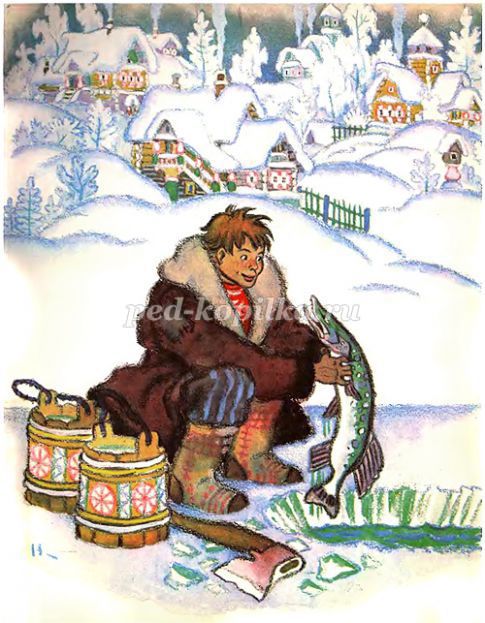 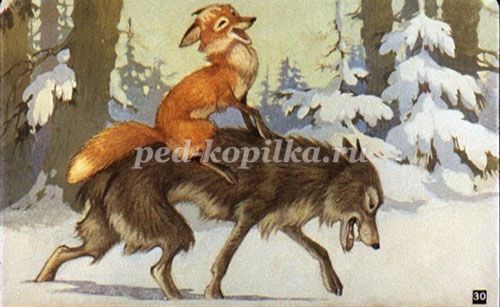 - «Избушка-избушка, повернись ко мне передом, к лесу задом» 




- «Я от бабушки ушел, я от дедушки ушел, 
а от тебя и подавно уйду»! 




«Чего тебе надобно старче?».
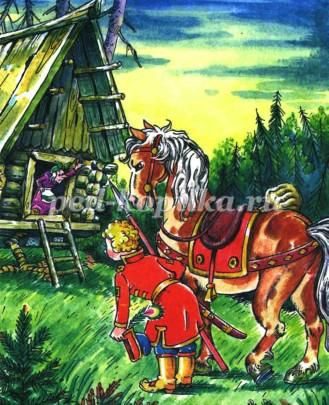 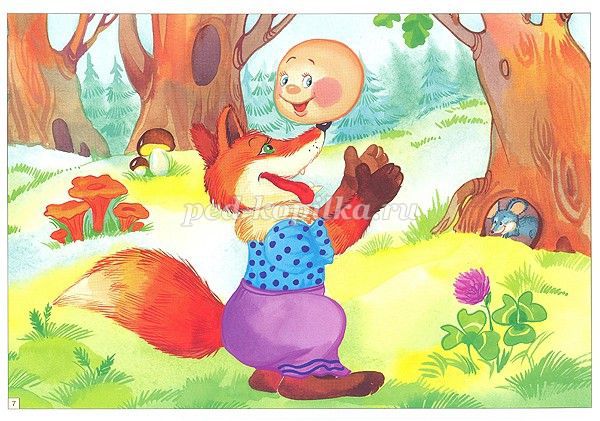 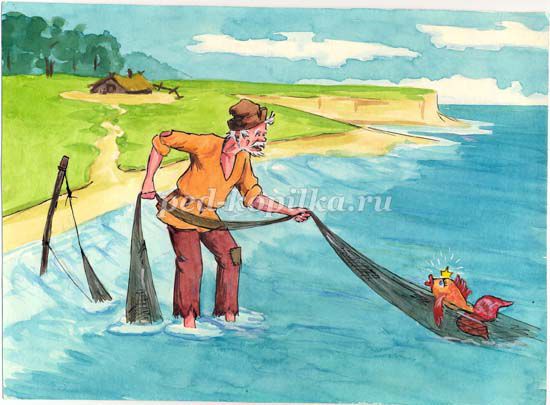 Игра 2 «Отгадай сказку»
Перечисляю персонажей, дети угадывают сказку.

Царь, 3 сына, стрела.



Печка, прорубь, щука.
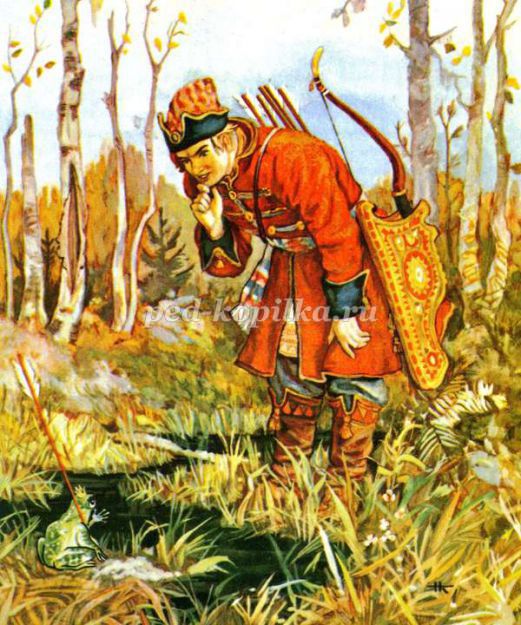 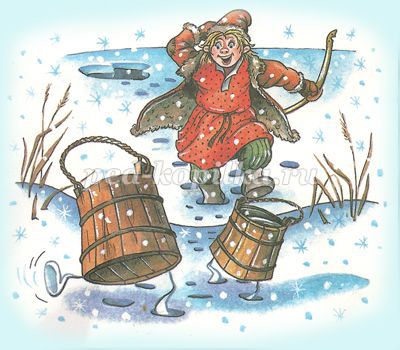 Алёнушка, Баба Яга, козленочек.





Туфелька, бал, фея.
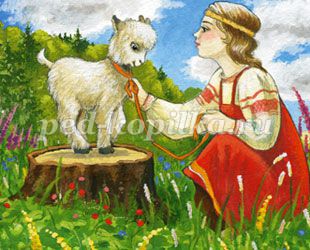 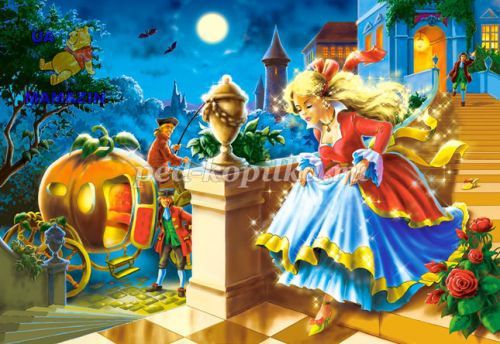 Сапоги, шляпа, кот.

Коза, козлята, волк .





Печка, яблоня, молочная речка, Баба Яга.
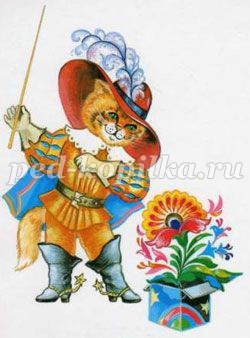 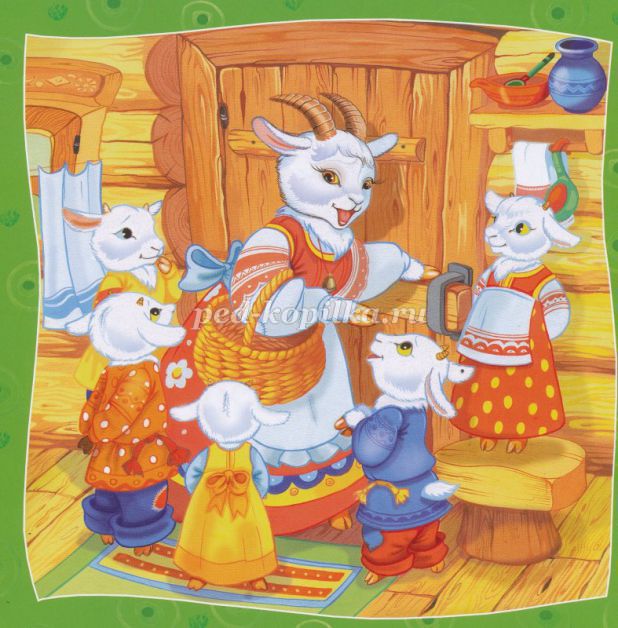 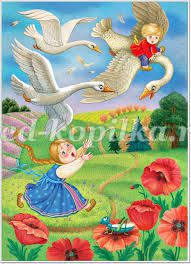 А теперь загадки:
Ждали маму с молоком,			   С кем Мороз играет в прятки, 
А пустили волка в дом…			В белой шубке, в белой шапке?
Кем же были эти 				Знают все его дочурку, 
Маленькие дети?				И зовут ее…


      Уплетая калачи,			      Этот сказочный герой
Ехал парень на печи.			С хвостиком, усатый,
Прокатился по деревне		В шляпе у него перо, сам весь полосатый, 
И женился на царевне.			Ходит он на двух ногах, 
					В ярко-красных сапогах.
Подведём итог занятия:
Ребята чем мы сегодня занимались?
Что вам понравилось больше всего?
Кто испытывал затруднения?